Valkuilen bij laboratorium onderzoek
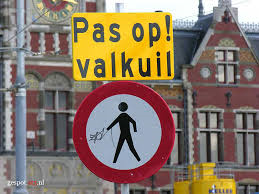 Laboratorium onderzoek
Belangrijk diagnostisch middel
Belangrijke taak van dierenartsassistenten.
Uitvoeren op apparatuur in de praktijk
Aanvragen bij een specialistisch laboratorium
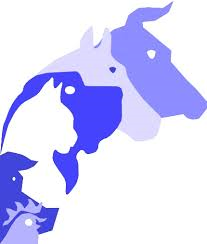 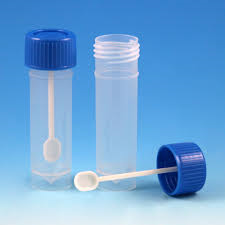 Onderwerpen in vogelvlucht
Van patiënt tot uitslag
Vermijden van valkuilen/ foutenbronnen
Klinisch chemisch onderzoek
Hematologisch onderzoek
Urine onderzoek
Casuistieken
Van patiënt tot uitslag
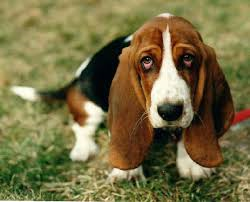 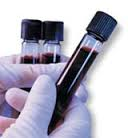 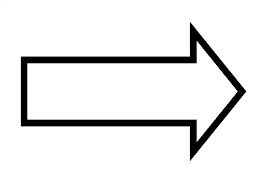 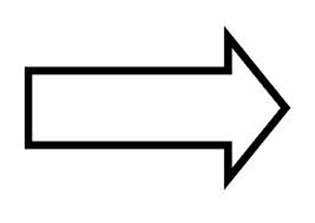 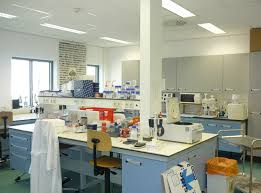 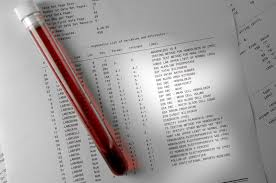 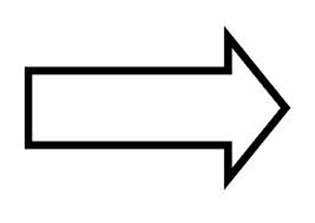 [Speaker Notes: Liefst nuchter; kies juiste buis; voldoende snel afnemen; goed zwenken; hep buis vr klinisch chemisch onderzoek: centrifugeren, plasma gebruiken. Zorg dat gegevens patient, bloedbuis en uitslag bij elkaar blijven horen!]
De ideale laboratoriumtest
Specifiek: meet alleen de te bepalen stof, geen last van interferentie door bv. Hemoglobine, bilirubine, lipemie.
Accuraat/ juist: meet niet te hoog of te laag.
Precies: nauwkeurig: bij herhaling dezelfde uitslag
Echter……………………..
Een meting zonder fouten bestaat
	 niet!
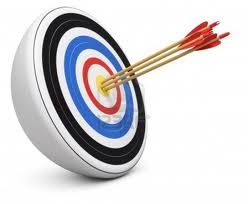 Kwaliteitseisen diagnostische test
Elke test heeft een afwijking.
Maximale toelaatbare fout.
Een foute lab uitslag mag niet leiden tot een verkeerde klinische beslissing
Belangrijk om laboratoriumtesten te monitoren met een kwaliteitscontrole systeem
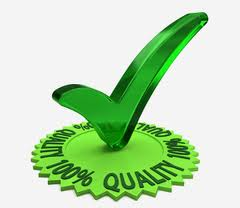 [Speaker Notes: Met behulp van controle monsters ( commercieel verkrijgbaar, maar duur!); gebeurt dagelijks in VMDC en wsch andere grote externe laboratoria]
In huis laboratorium
Verschillende instrumenten beschikbaar.
Vaak ontwikkeld voor humane markt.
Praktijk zelf verantwoordelijk:
Onderhoud
kwaliteitscontrole
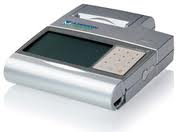 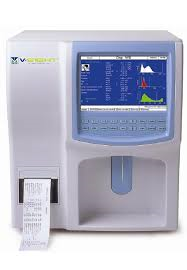 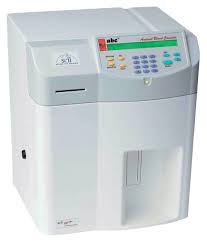 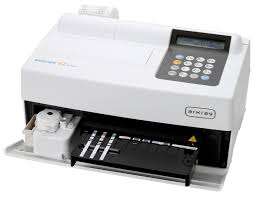 Opdracht.
Welke bloed analyse apparatuur wordt er op jouw stage adres gebruikt?
Welke bepalingen kun je daarmee doen/
Noem de 5 meest gebruikte.
Welk bloedje/ welke bloedbuis gebruik je daarvoor/
Welke handelingen moet je doen, voor het monster geanalyseerd kan worden
Wat beïnvloedt de testuitslag?
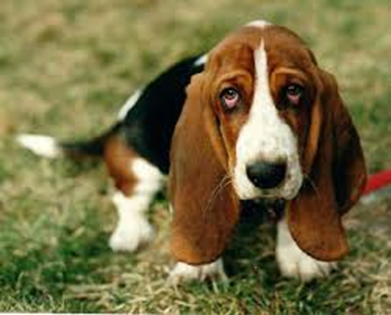 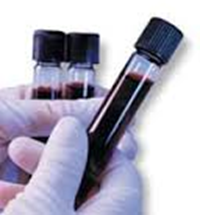 Pre-analytische factoren


Analytische factoren


Postanalytische factoren
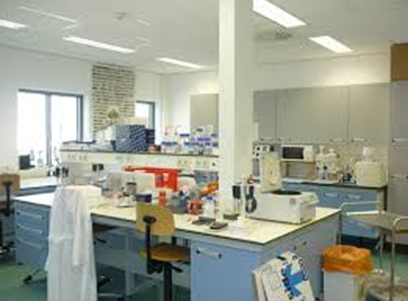 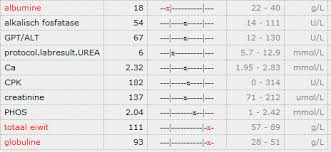 Pre-analytische factoren 1
Patiënt:
Biologische variatie
Inter individuele effecten: diersoort, ras, geslacht, leeftijd.
Intra- individuele effecten: tijdstip afname, voeding, medicijnen
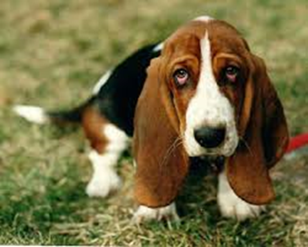 [Speaker Notes: Cortico’s van invloed op AF en bloedcellen diff.]
Pre-analytische factoren 2
Monster:
Afname

Verwerking

Transport

Opslag
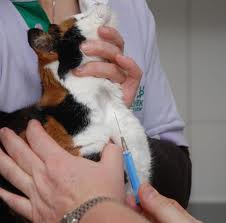 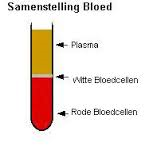 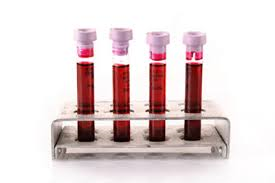 [Speaker Notes: Van invloed: hemolyse, lipemisch: check of bepaling gedaan kan worden; serumbuis 30 minuten laten staan, dan pas centrifugeren; plasma buizen meteen centrifugeren: plasma af pipetteren: in koelkast bewaren bij latere bepaling; eiwitten en hormoonbepaling niet bij hoge temperatuur; stollingsonderzoek: citraatbuizen hoeven nt meer ingevroren te worden.]
Pre-analytische factoren 3
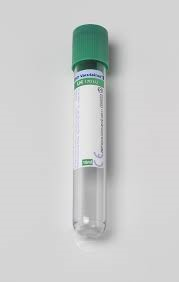 Heparine:					Klinische chemie

Serum:					 Klinische chemie

NaF:					  Glucose, lactaat

EDTA:					  Hematologie

Citraat:					  Stolling

Vul de buizen met het juiste volume!!!
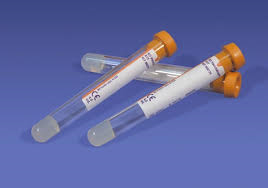 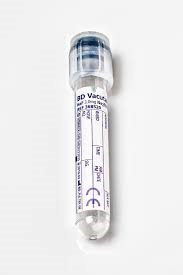 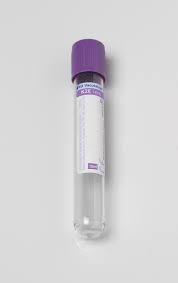 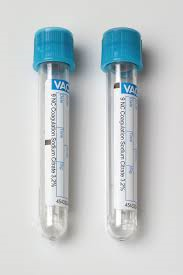 [Speaker Notes: NaF: remt afbraak glucose; EDTA: behoudt vorm alle cellen: bloedgroepen, Coomb’s test; bij hematologie: te lege buis ( zie pijltje/ streepje!) geeft een vals verlaagde Ht]
Pre-analytische factoren  4
Plasma, serum of volbloed?
Klinische chemie: 
Plasma of serum
Monster centrifugeren
Plasma/serum afpipetteren
Hematologie
EDTA volbloed
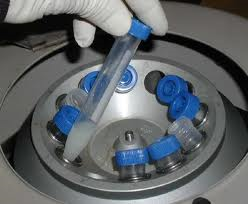 [Speaker Notes: Zwenken eigenlijk 10 minuten lang! Om goede menging te krijgen, voor je het aan apparatuur aanbiedt; na afname hoeft niet zo lang: belangrijk goede menging te krijgen met coating bloedbuis.]
Analytische factorenpipetteren
Juiste volume
Noodzakelijk voor berekenen uitslag
Voorkom pipetteer fouten
Onderhoud.
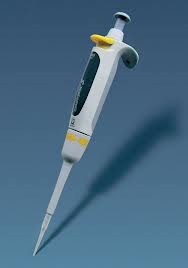 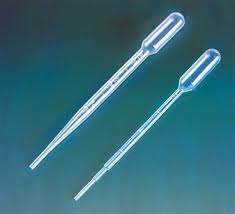 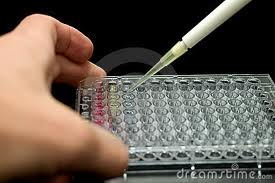 [Speaker Notes: Check altijd pipetpunt: bepaalt volume dat opgezogen wordt!]
Analytische factorenReagentia
Specifiek reagens voor bepaalde stof
Kleureactie
Volg bijsluiter: bewaren, houdbaarheid
Invloed van hemolyse, lipemie, en bilirubine is reagens afhankelijk
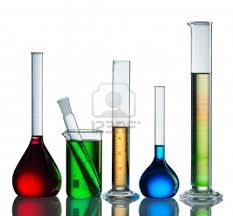 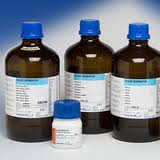 Analytische factorenmeetfactoren
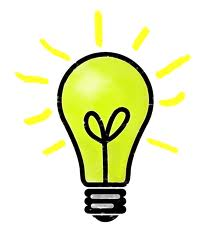 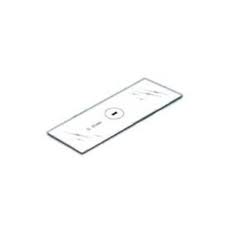 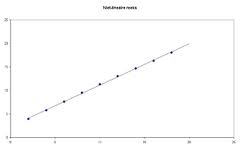 Lichtbron	                       

Gereflecteerd licht wordt gemeten.
Kalibratie: ijken
Elektrische spanning
Temperatuur: apparatuur niet voor raam zetten; stripjes/ reagentia op kamertemp laten komen: 5-15 minuten
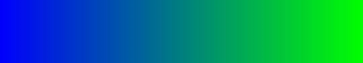 Hematologie
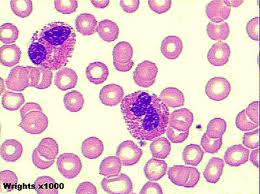 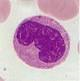 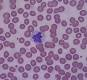 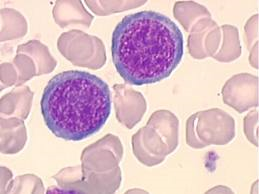 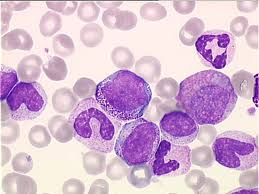 Hematologie
Na centrifugeren:
Plasma
Buffy coat ( leuco’s, thrombo’s)
Erythrocyten
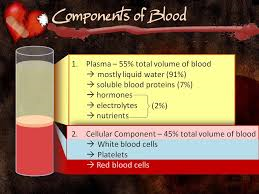 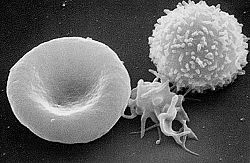 [Speaker Notes: NB: paardenbloed zakt heel snel uit: grote zware bloedcellen]
Hematologisch bloedonderzoek
Witte bloedcellen:
Aantal wbc
Differentiatie
Rode bloedcellen:
Aantal/ Ht
Extra parameters: MCV, RDW,MCH,MCHC
Reticulocyten
Bloedplaatjes
[Speaker Notes: MCV: Mean corpuscular volume, het gemiddelde volume van rode bloedcellen (erytrocyten) in bloed: Macrocytose: verstoring rijping ery’s: Vit B12 of foliumzuur te kort; microcytose; hemoglobine, tgv ijzer tekort; MCH: mean corpuscular hemoglobin: bepaling hoeveelheid Hb in ery; MCHC:mean corpuscular hemoglobin concentration: concentratie HB in ery; RDW: relatieve distributiewijdte = verdeling over bloed; geeft informatie over de mate van variatie in het volume (MCV) van de rode bloedcellen; hoog bij anemie]
Witte bloedcellen in de praktijk
Witte bloedcel aantal / WBC
Differentiatie;
In-huis hematologie instrument
Bloed uitstrijkje ( microscoop)
Gespecialiseerd veterinair laboratorium.
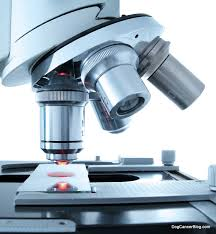 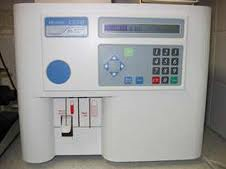 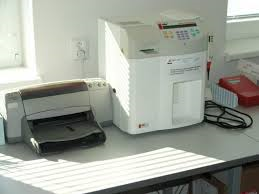 Witte bloedcellen
Granulocyten:
Neutrofiele: segment en staafkernig
Eosinofiele: rode korrels
Basofiele: blauwe korrels
Lymfocyten ( klein, grote ronde kern)
Monocyten  ( 2-3 x groter dan ery, grote kern, blauwig cytoplasma)
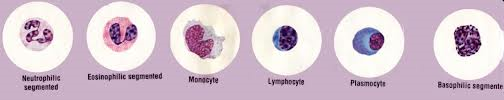 WBC schatting bloeduitstrijkje
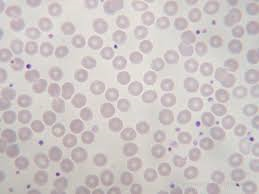 Normaal bloedbeeld





Leukopenie           Leukocytose
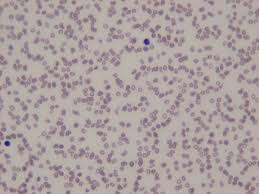 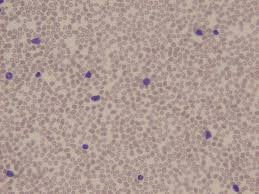 Hoe zat het ook alweer?
In beenmerg ( opslag): stamcellen
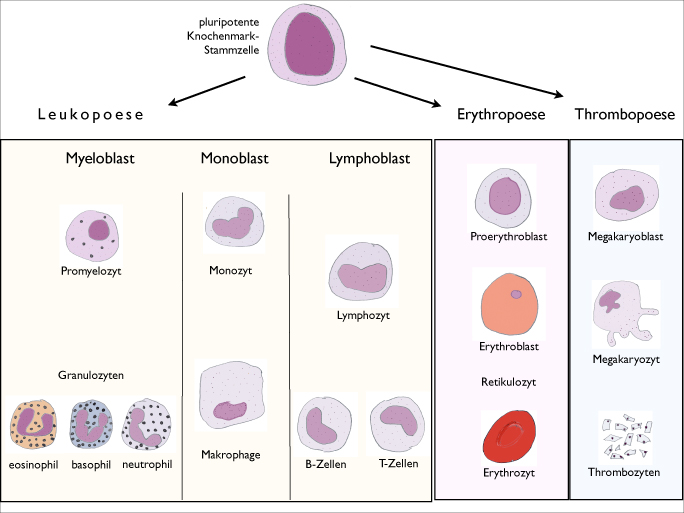 Casus Minnie
Minnie is een dwergpinscher teefje, 8 jr oud
Ze is sloom; heeft anorexie en een T: 39,7 C.
Er wordt bloedonderzoek gedaan.
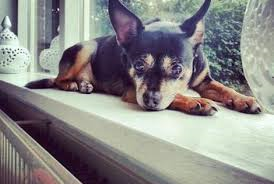 Uitslag bloedonderzoek Minnie
[Speaker Notes: Fmol= fentomol]
Conclusies?
Wat valt je op?
Leuko’s
Staafkernen 
Segmenten 

Er is sprake van een acute infectie: zowel staven als segmentkernen gestegen.
Bij chronische infectie: segmentkernen:
LEG UIT!
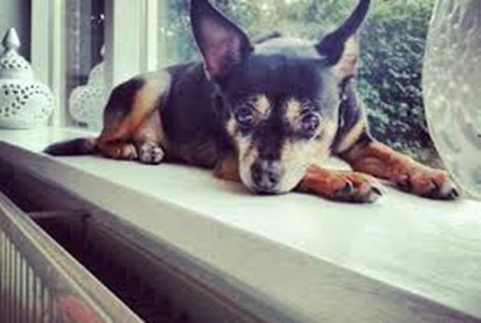 UITLEG.
Normaal: bepaalde hoeveelheid staven en segmentkernen in bloed; worden regelmatig vervangen. Vanuit beenmerg nieuwe aanmaak.
Acute Ontsteking: vanuit reservoir worden met spoed extra segmentkernen aangevoerd. Ook extra staafkernen. Productie opgevoerd, rijping nog niet klaar.
Chronische ontsteking: productie blijft verhoogd: verhoogd aantal segmentkernigen in bloed
Casus Purdey
Poedel, 8 jr, VG
PU/ PD, polyfagie,
Dikke buik.
Bloed onderzoek;
Klinische chemie
hematologie
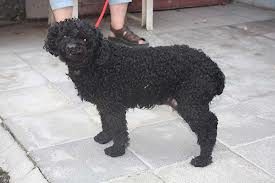 Uitslag bloed
Klinische chemie:
Hematologie
Ook urine onderzoek
Want: PU/PD, Polyfagie en dikke buik zijn een aanwijzing voor……………………………………….

Ziekte van Cushing: Hyperadrenocorticisme
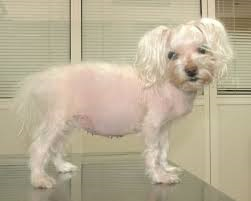 Uitslag Urine onderzoek
Cortisol/ creatinine ratio bepalen gedurende 48 uur ( na toediening van Dexamethason)
0.00 uur: 	 35 x  10⁶/ l		  < 10
24 uur 		 28 x 10⁶/ l		  < 10
48 uur 	           11 x  10⁶/ l	            < 10
Wat valt op?
Conclusie en uitleg
Purdey heeft de ziekte van Cushing; zie Cortisol/ creatinine ratio.
Gevolg van te hoge cortisol spiegel: beenmerg blijft leukocyten aanmaken, die in bloed blijven circuleren.
NASLAG 
Meerwaarde bloed uitstrijkje
Controle celtelling en differentiatie
Kernhoudende rode bloedcellen
Beoordeling morfologie
Staafkernigen
Parasieten
Kwaliteits controle
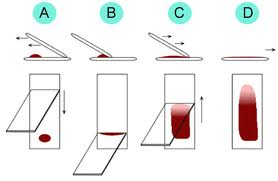 Het uitstrijkje kleuren
Hemacolor snelkleuring van bloed uitstrijkjes
 

Fixatie					

                                        			spoelen
 Kleuring
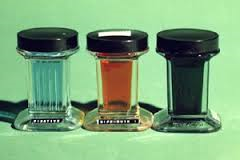 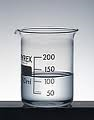 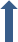 Gebruik microscoop
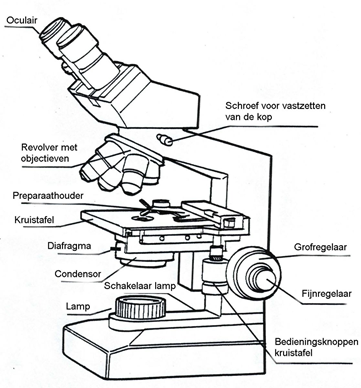 Laag contrast
Normale lichtintensiteit
Condensor hoog
Diafragma open

Zoek beeld met 10-40x objectief
Doe een druppel olie op het bloeduitstrijkje
Draai het 100x objectief in de olie
[Speaker Notes: NB: urine met hoog contrast bekijken]
Normale rode bloedcellen
Normochroom: norm. Hoeveelheid Hb in cel
Normocytair: gelijke grootte

Auto-immuun hemolytische
    anemie
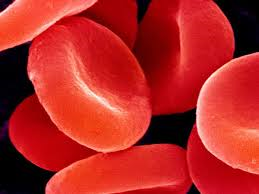 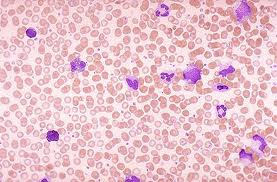 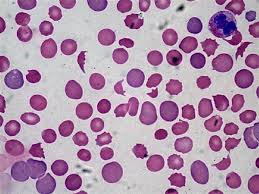 Rode bloedcellen
Cel grootte:
MCV: mean corpuscular volume
RDW: red cell distribution width

Hemoglobine/ kleur van de cel:
MCH: mean corpuscular haemoglobin
MCHC: mean corpusc. haemogl. Concentration
CHr: corpusc. Haemoglobin in reticulocytes
[Speaker Notes: MCV: gemiddelde grootte ery; RDW: verschil in grootte: verhoogd: anisocytose; MCH: gemiddelde hoeveel Hb in ery; MCHC: gem hoeveelh HB in verhouding tot grootte ery; 
MCHC = Hgb/Hct; MCH = Hgb/RBC count]
Casus Wei Wei
Wei Wei is een 4 jaar oude Sharpei teef.
Verminderd uithoudingsvermogen 
Gewichtsverlies
Bloedonderzoek: wat valt je op?
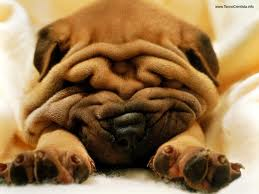 Wei Wei
Ht: 0,14				0,42-0,61L/L
MCV: 48,5			63,5-72,9 fL
MCH: 0,87			1,37- 1,57 fmol
MCHC: 18,0			20,5- 22,4 mmol/L
Reticulocyten: 2,1		< 1,5
Leuco’s: 13,2			4,5-14,6 x10⁹/l
Lymfo’s: 0,4			0,8-4,7 x10⁹/l
Mono’s: 4,6			0,0- 0,9 x10⁹/l
Staafkernigen: 0,7		0,0-0,3 x10⁹/l
Segmentkernigen: 7,5	2,9-11 x10⁹/l
Opm: hypochroom, sterke anisocytose; hypochr. microcyten
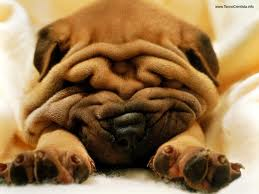 [Speaker Notes: Te weinig Hb, cellen van ongelijke grootte te weinig gekleurde kleine cellen ( ery’s en ret’s)]
Wei Wei
Ht verlaagd
MCV , MCH en MCHC verlaagd
Reticulocyten verhoogd
CHr verlaagd
Lymfo’s verlaagd
Mono’s verhoogd
Staven verhoogd
Conclusie: anemie; microcytose; verhoogde aanmaak ery’s, maar te weinig HB erin : ijzergebrek.
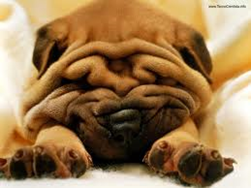 [Speaker Notes: Regeneratieve anemie: Ret’s verhoogd; MCV verlaagd: te weinig Hb in ery’s en in ret’s ( CHr) oorzaak Fe-gebrek????]
Hypochroom, microcytair
Bij ijzer gebrek worden de cellen bleker.







         ter vergelijking              normaal beeld
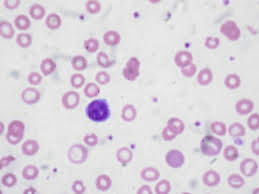 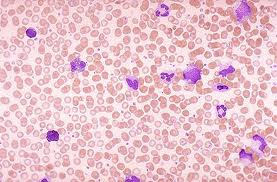 Tenslotte: onthouden en toepassen
Voorkom pre-analytische fouten
Heparine of serum voor klinische chemie
EDTA voor hematologie
Goed zwenken
Gevolg: blije patiënten
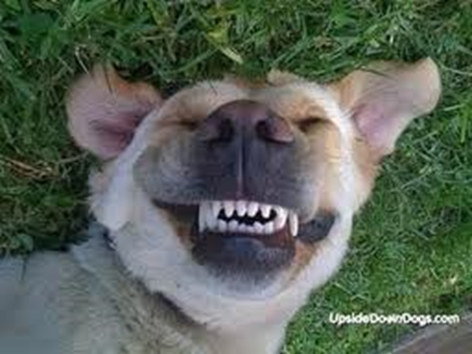